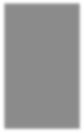 Economics“The Evolution, Characteristics and Function of
Money“Dr. Cansu Unver-Erbascnsunvr@gmail.com
The Evolution, characteristics and
function of money
Banks are special institutions and serve as intermediaries between the lenders and borrowers. Therefore,
one of the special functions of banks is maturity
Transformation, maturity, time effect:
short term deposits and long term borrowings.
Banks also play important role in monetary policy.
characteristics and functions the UK monetary
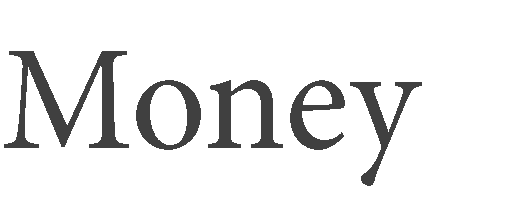 
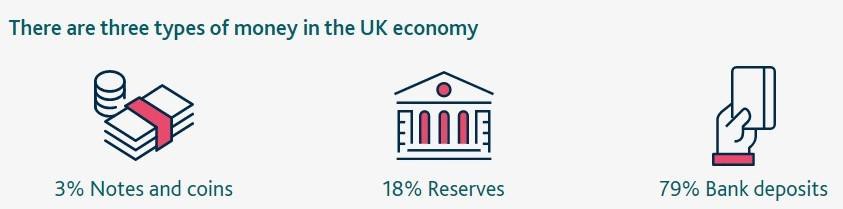 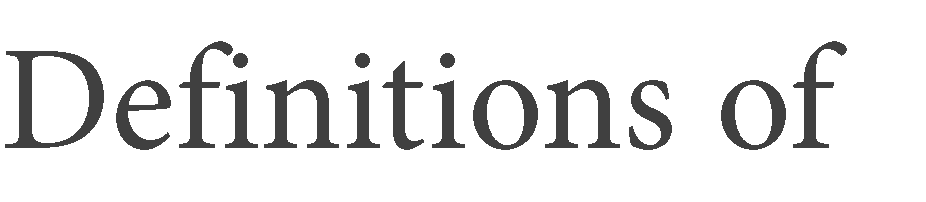 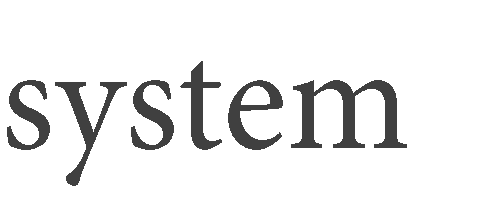 
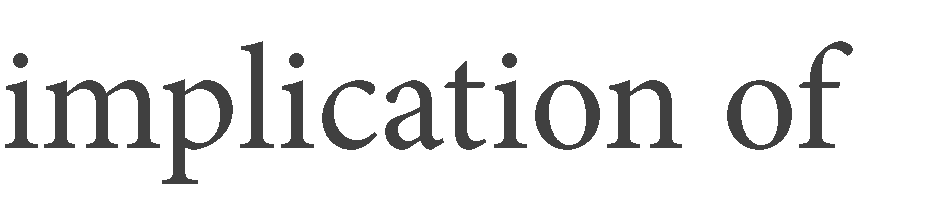 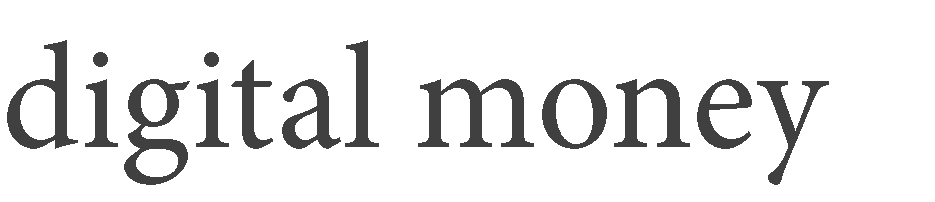 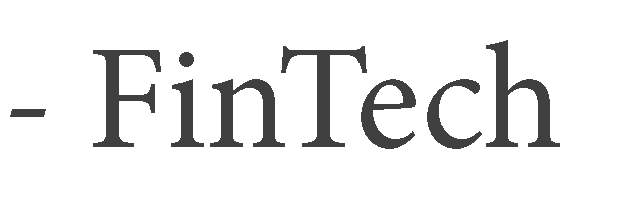 
Source: Bank of England
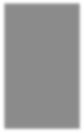 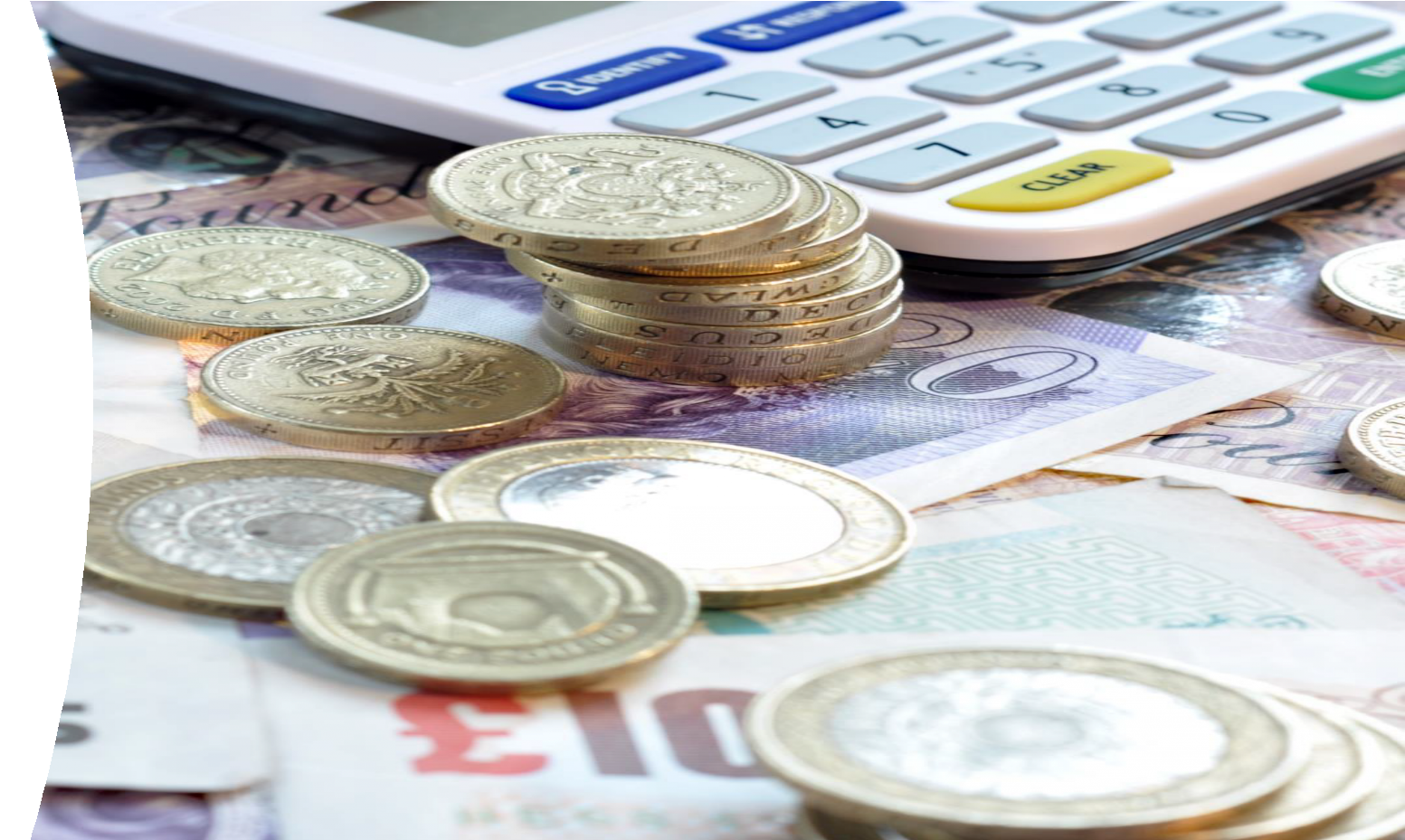 The Evolution,
characteristics and function of money
We normally think of currency when we talk about of money.
However, more generally speaking, money is any commodity which satisfies the following:
Unit of account: a unit of account is an agreed-upon
measure for stating the prices of goods and services.
Store of Value Medium of exchange
Money was developed according to needs and requirements.
Main aim was to remove the
existence of	oney facilitates a wider range of transactions than would otherwise be infeasible. It allows
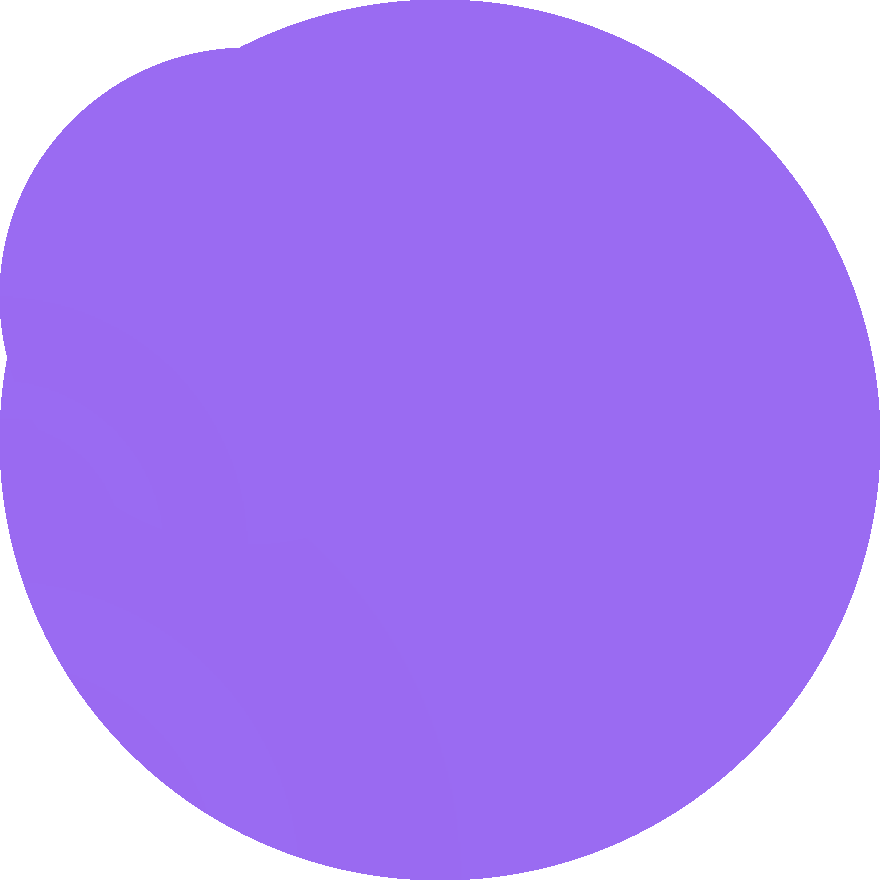 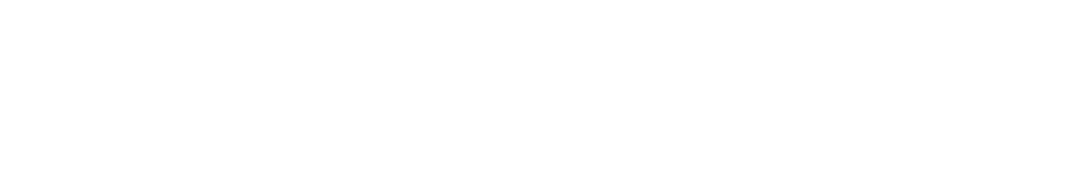 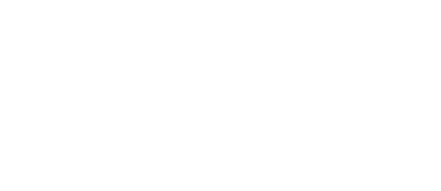 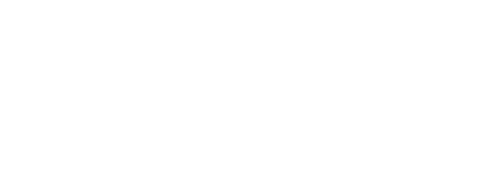 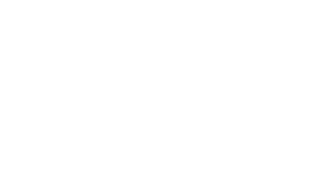 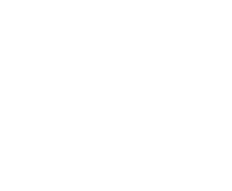 
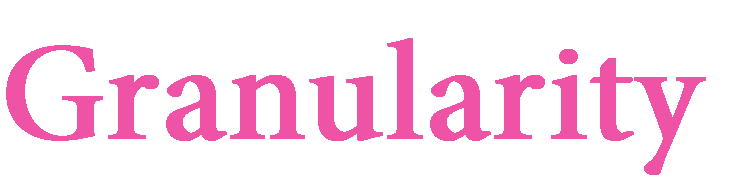 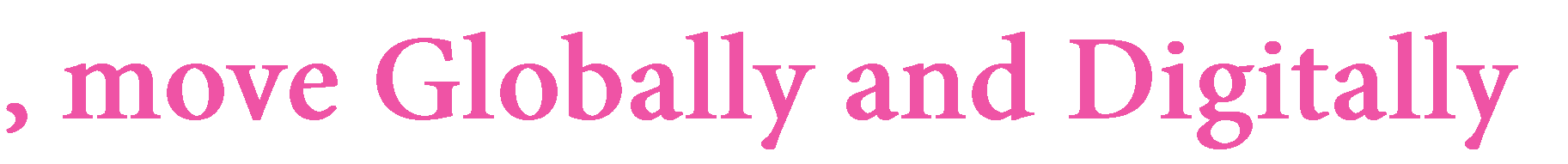 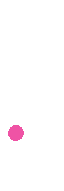 Copyright: SmallBusiness.co.uk
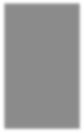 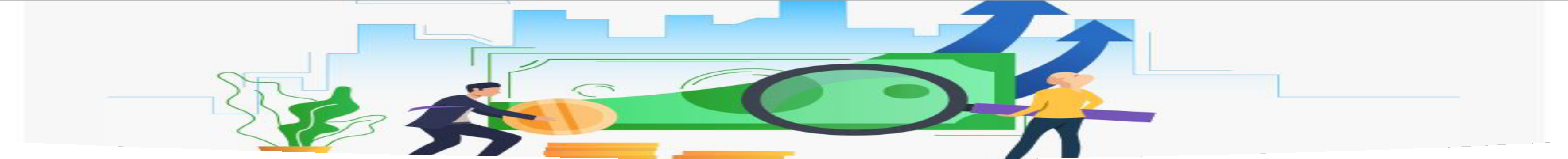 Copyright: ETMoney
The functions of Money:
Medium of exchange
The Characteristics & Function of Money
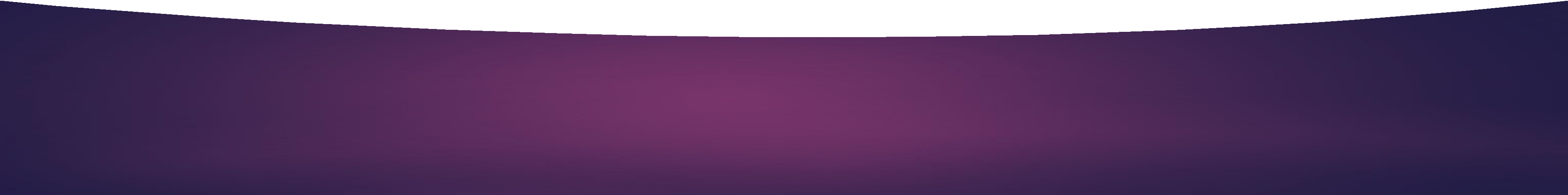 Absence of money will result in barter, which requires double coincidence of wants. (both parties have agreed to buy and sell)
As medium of exchange, money facilitates selling and buying of outputs and services.
This leads to specialisation and division of labour that will in turn result in higher productivity and efficiency of an economy.
Means of storing wealth
Money is a convenient way of storing wealth. (to be an effective way of storing wealth, it must have a relatively stable value).
Means of establishing value of future claims and payments
Money can be used for accounting purposes.
The ability to serve as a means of establishing value for future payments can be threaten in an inflationary environment.
The Evolution of Money
1792 - 1750 BC: ~3800 years ago Money and banking originates in Babylonia, The Code of Hammurabi includes laws governing banking operations - all carved in stone!
China: 1200 BC - The Chinese began using cowries (sea snails) as money
640 - 630 BC:
The earliest coins made in Asia Minor, consisted	amalgam of gold and silver. Athens issued bronze and silver coins.
The Athenian public	silver coins which, as a result, quickly disappear
from circulation, leaving only the inferior bronze ones.
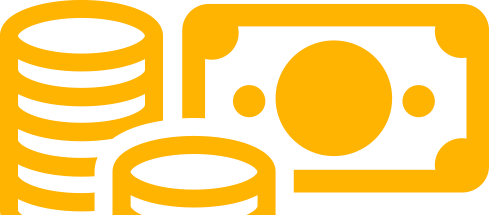 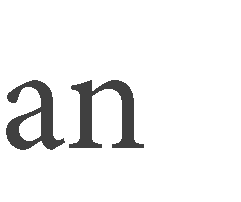 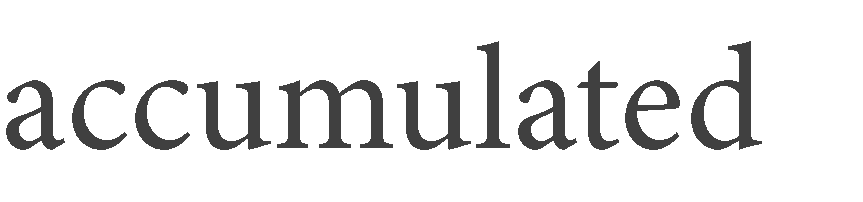 Copyright: Melton Brokers
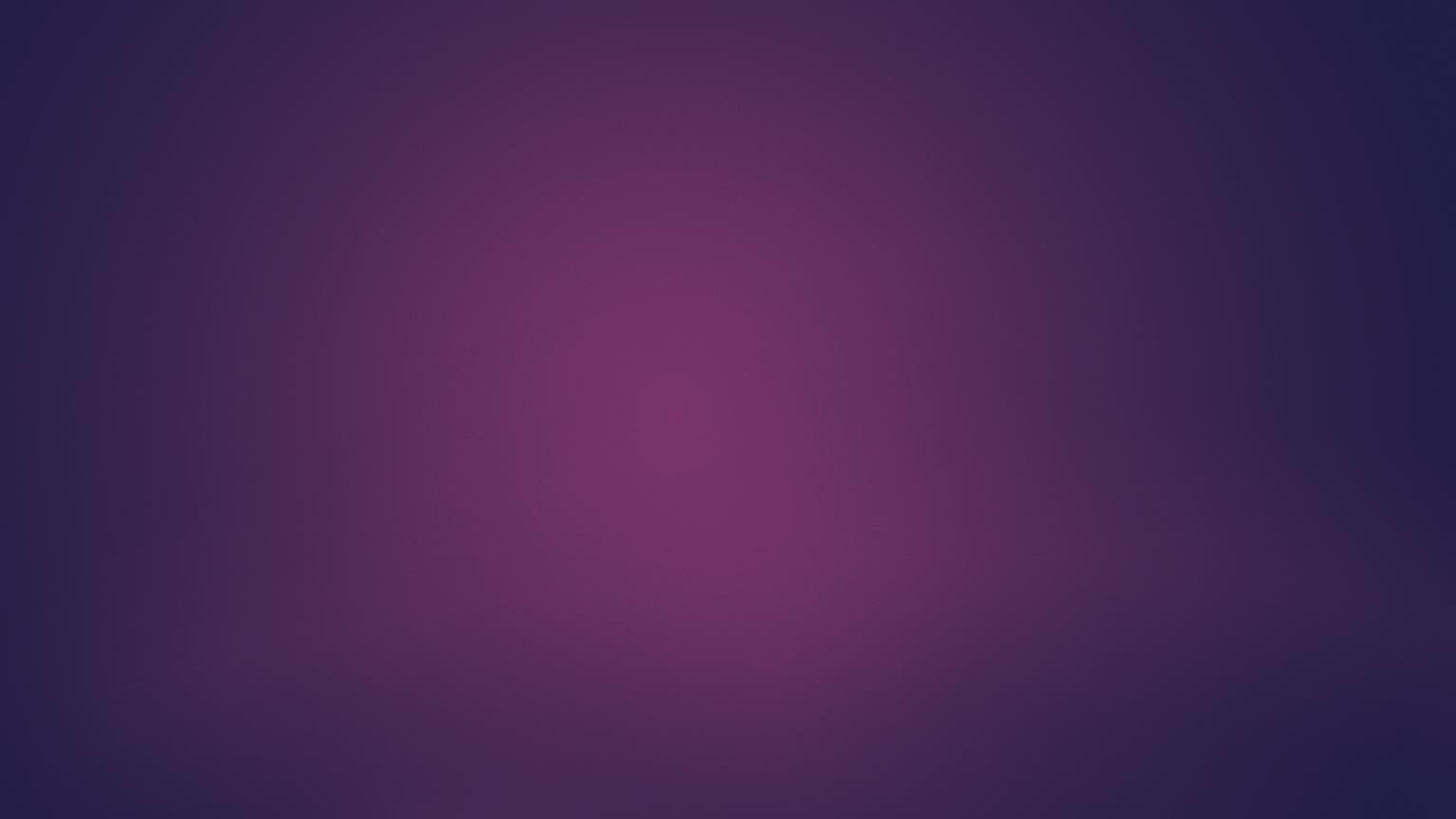 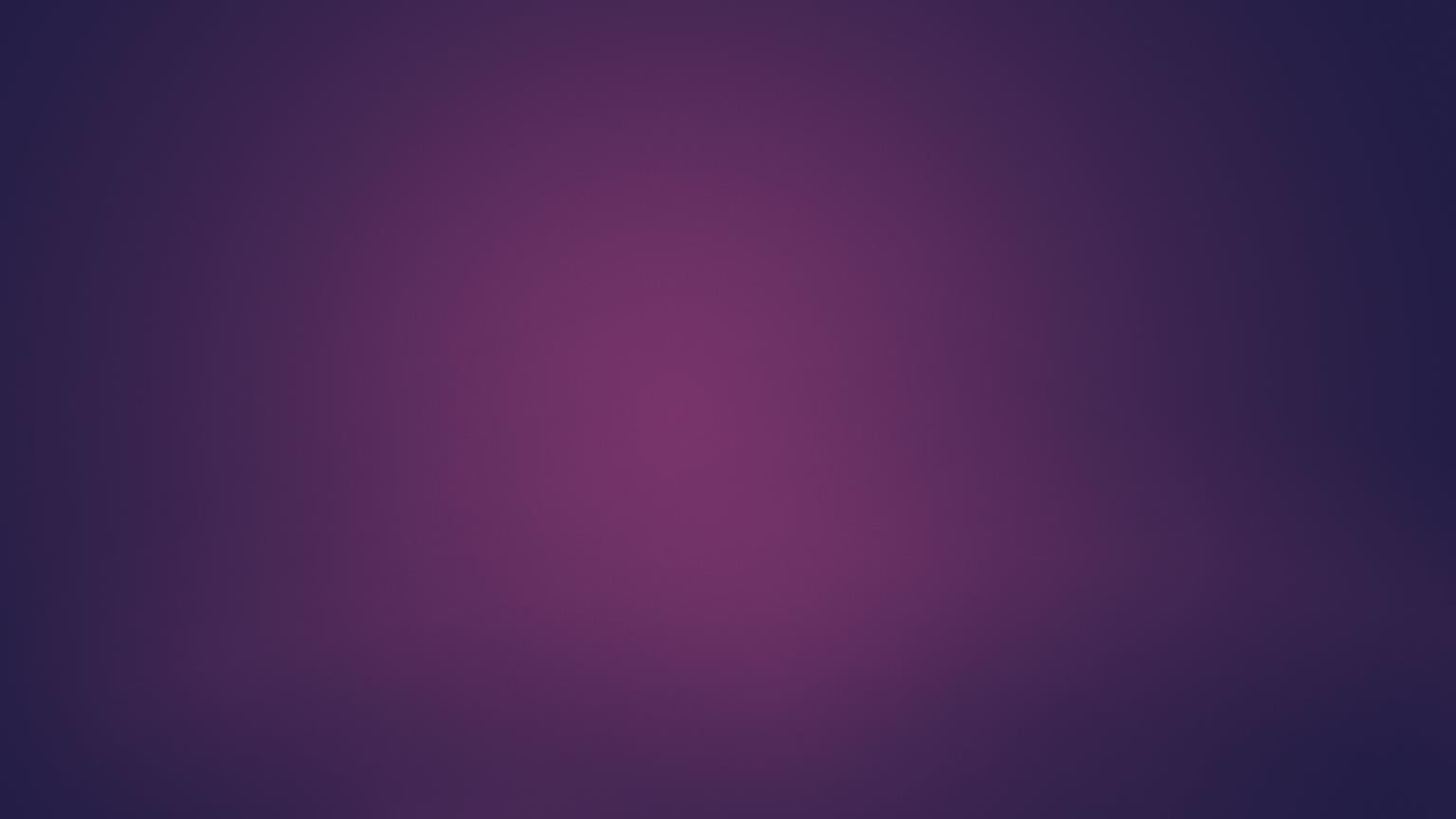 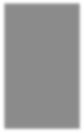 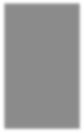 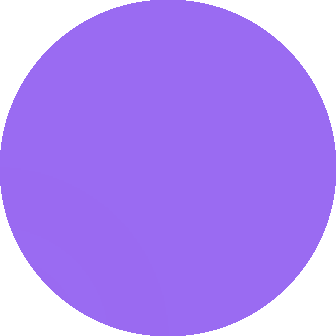 The Evolution of Money
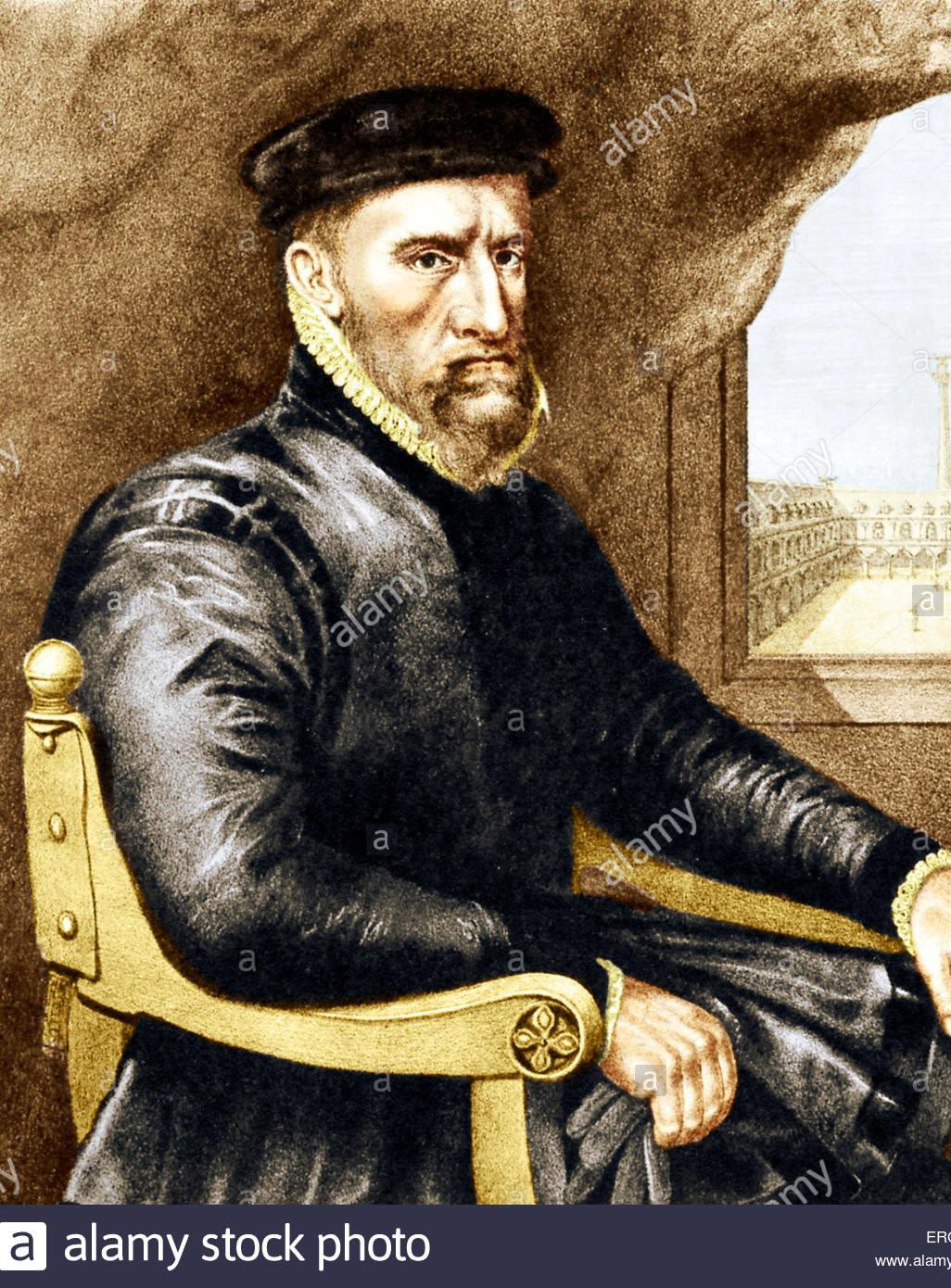 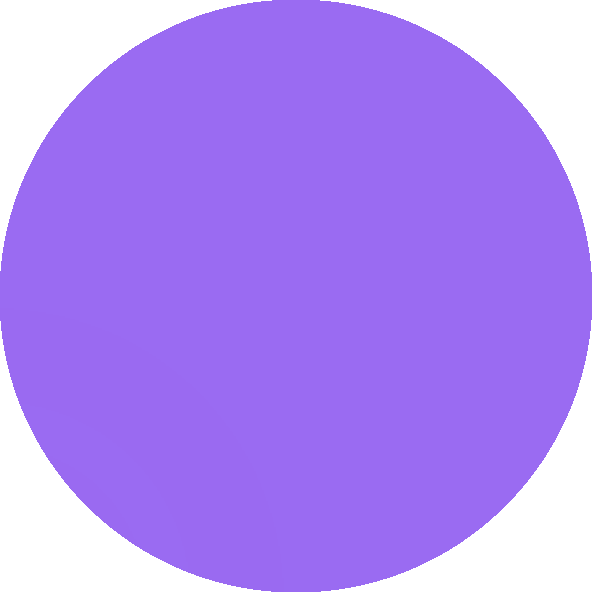 270 AD:
Aurelian	issued new, nearly pure coins, using gold from his eastern conquests.
1560 Elizabeth-I, begun the reform of England’s debased
coinage.
Thomas Gresham, after whom Gresham’s law "bad money
drives out good’’	is named, is an influential adviser.
The debased coins are recalled and melted down and the base
and precious metals separated.
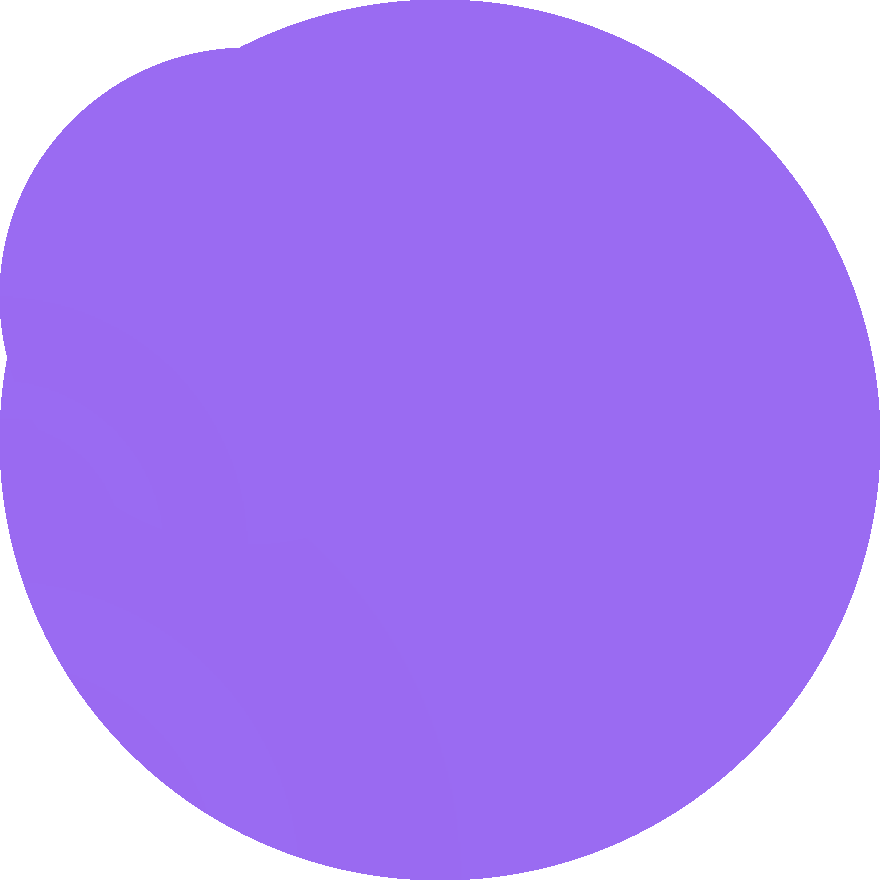 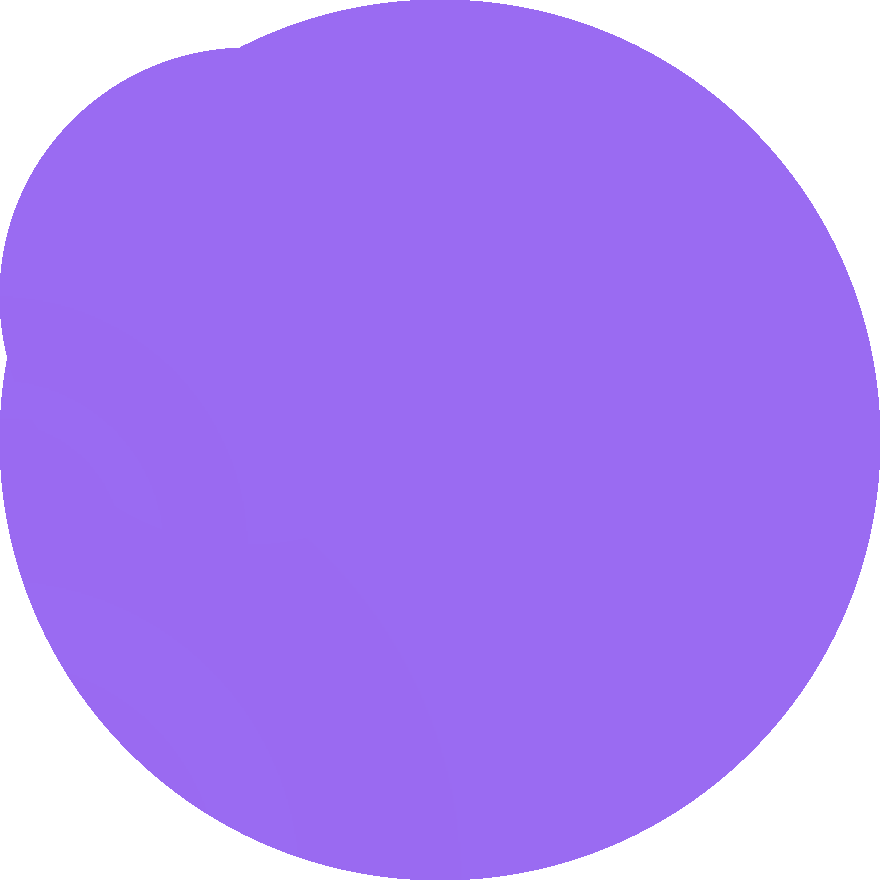 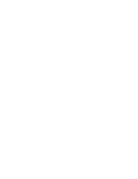 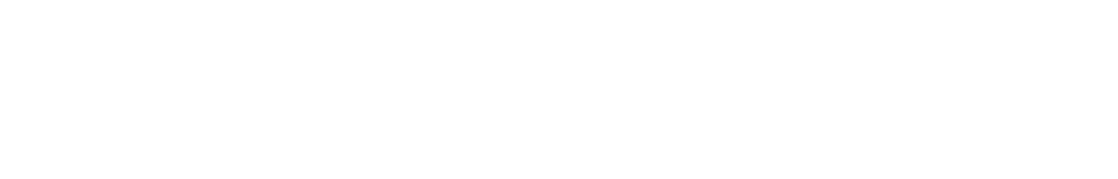 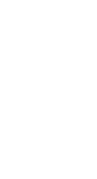 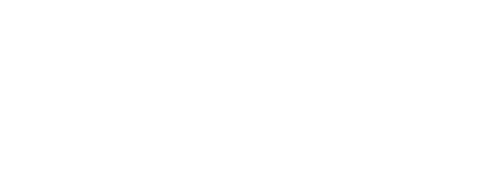 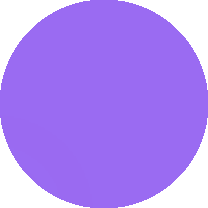 Copyright: Alamy
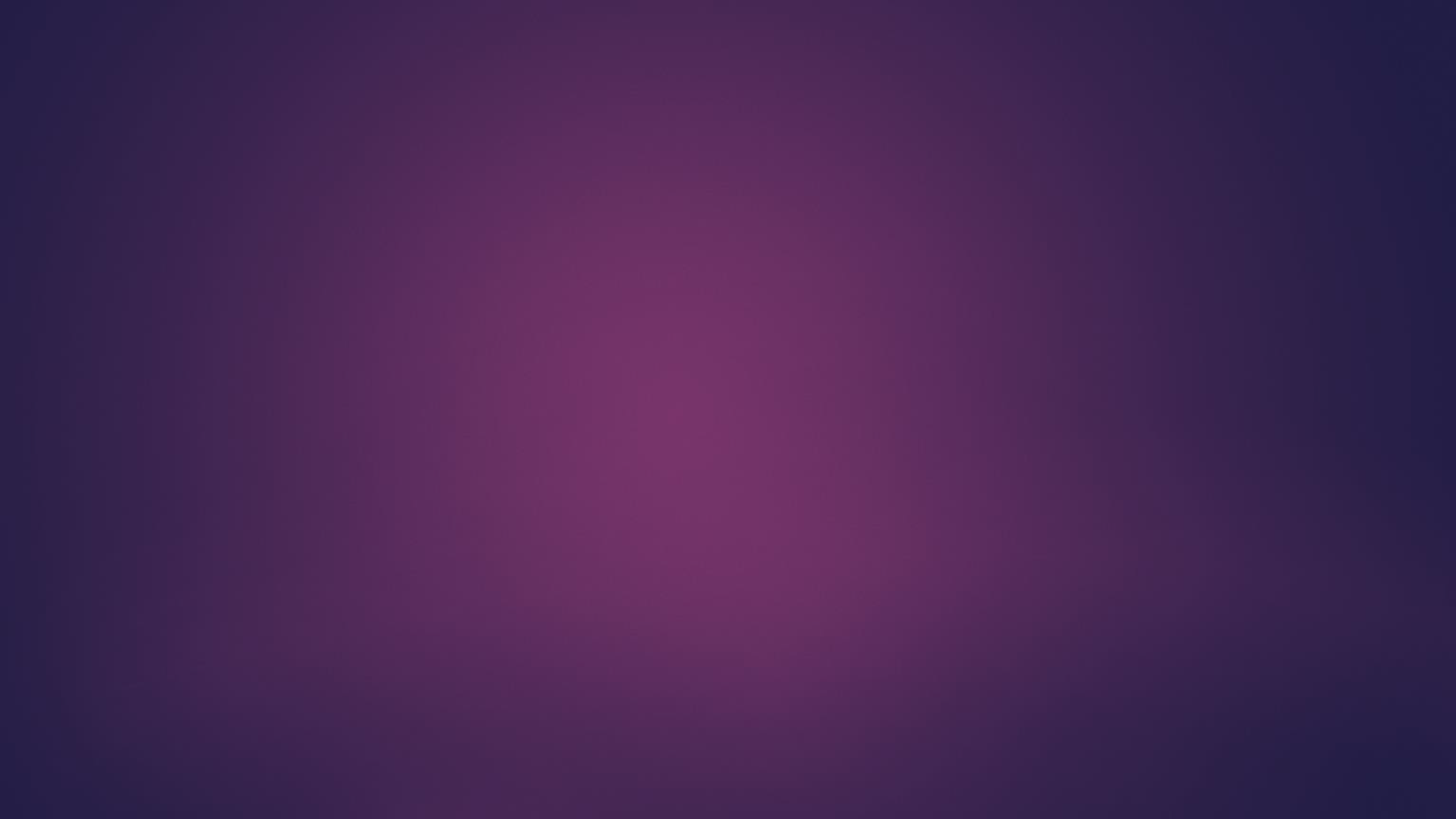 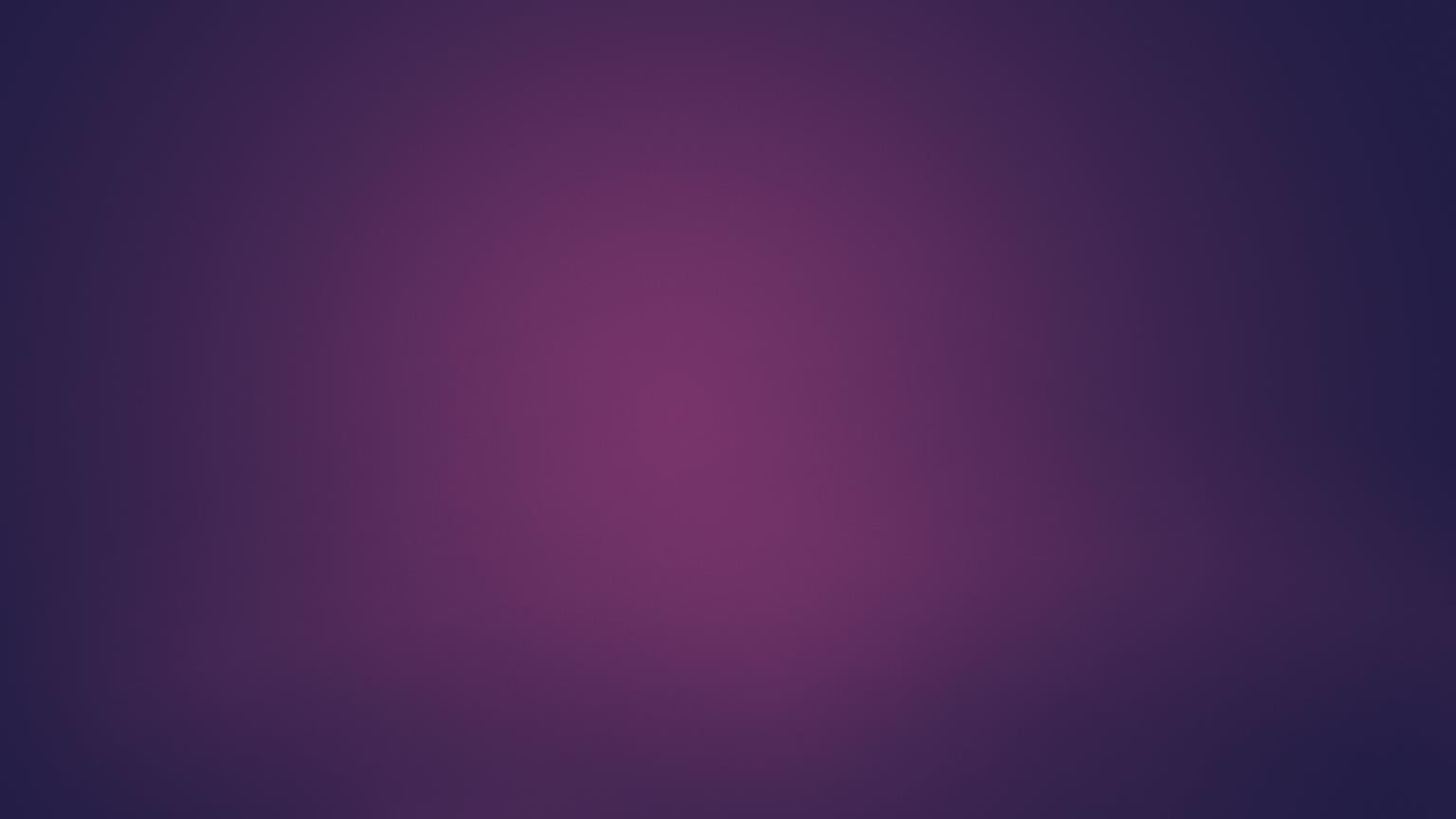 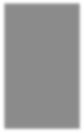 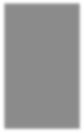 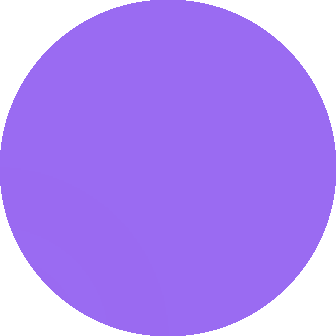 The Evolution of Money
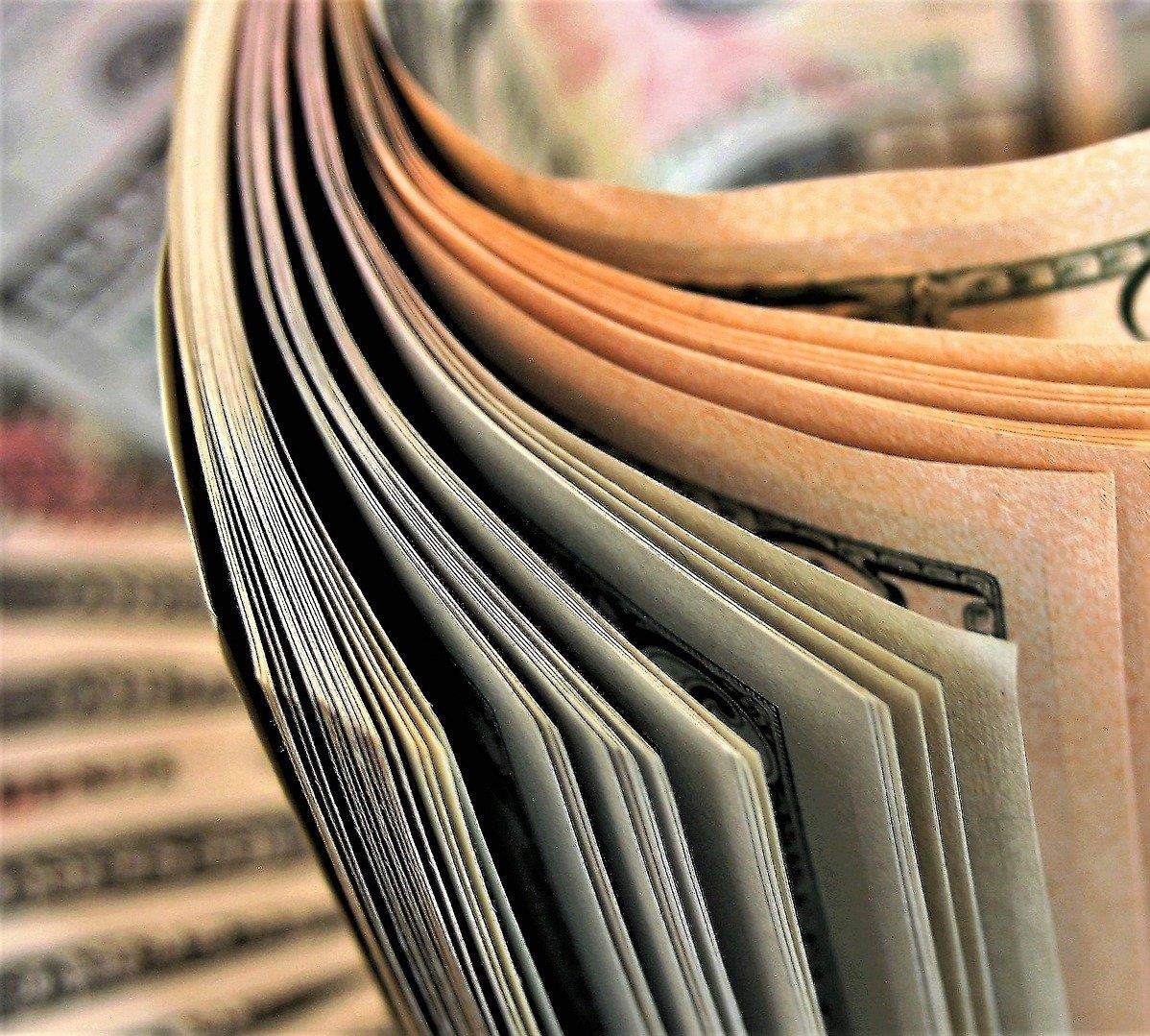 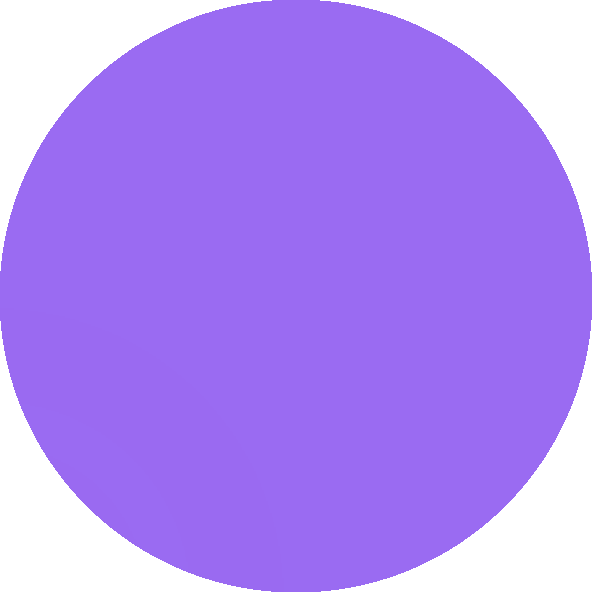 Paper Money in Europe:
In the 1660’s, goldsmith’s notes are accepted as
evidence of ability to pay.
These notes mark the first use of Banknotes in England
The colony of Massachusetts was the first colony
to issue paper currency in the US.
The First US Dollar:
In order to finance the Revolutionary War (18th Century), the congress issued ‘’Continentals’’ (i.e., paper currency)
Due to oversupply, they rapidly became worthless.
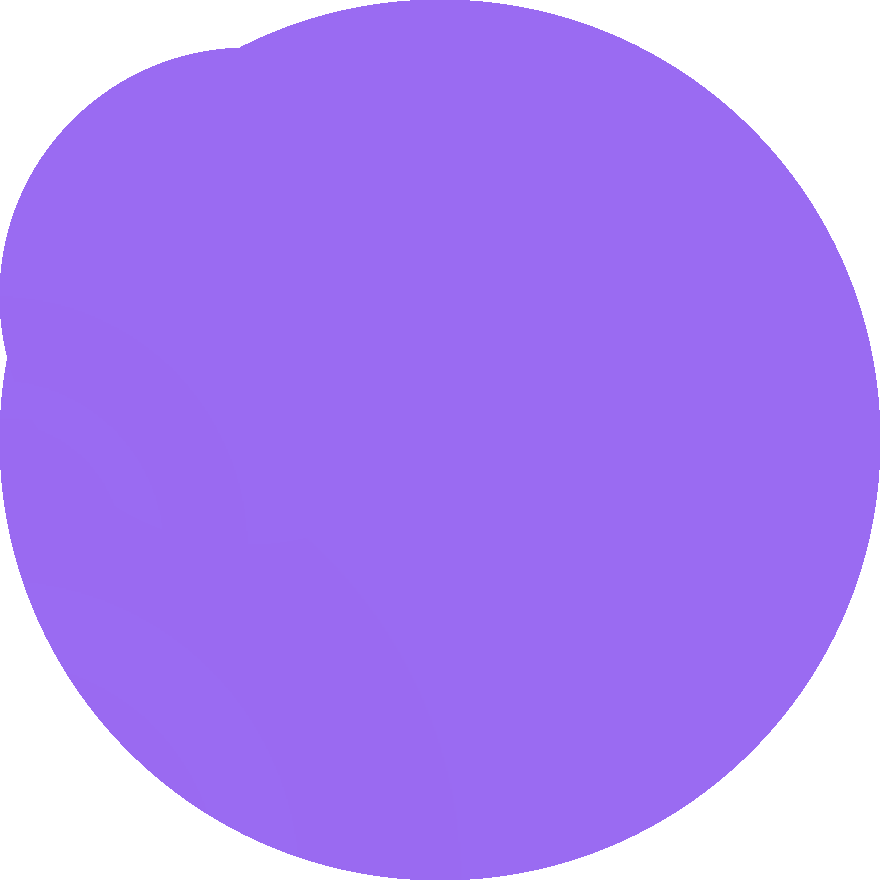 Copyright: LATV
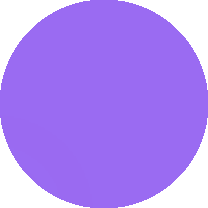 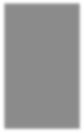 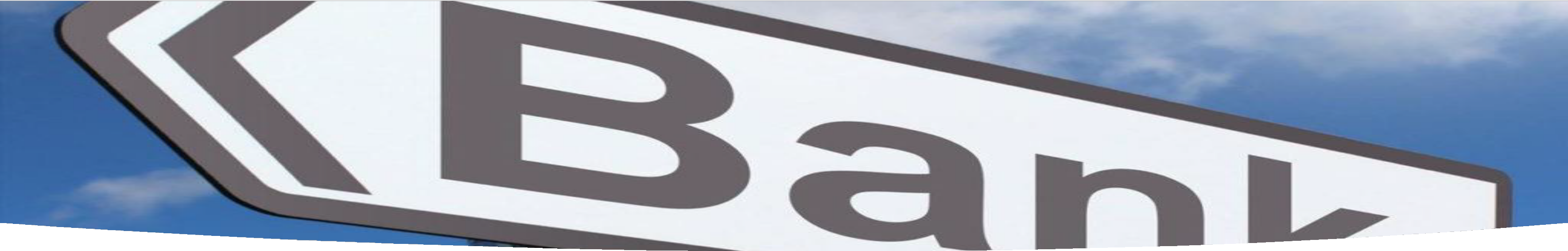 Copyright: Lend academy
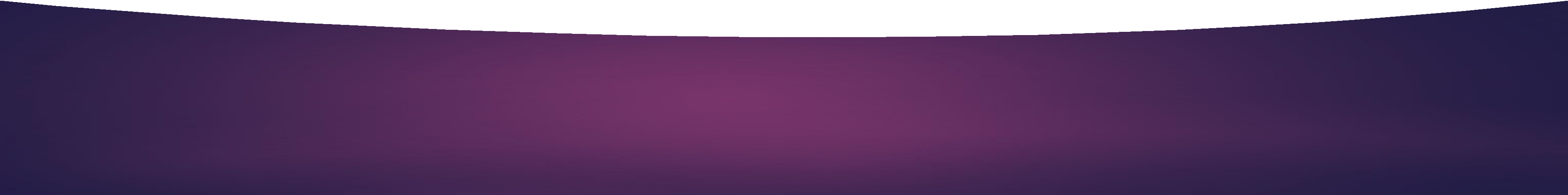 The Private Banking System,
A Historical Perspective: Goldsmiths 
The origins of the modern banking system date back to the fifteenth and sixteenth centuries, when gold was
used as money but was also inconvenient to carry around.
People began to place their gold with goldsmiths for safekeeping.
The receipts issued to the depositor became a form of paper money.
The receipts were backed 100 percent by gold.
Goldsmiths and the origins of bank notes
Their reliability led to reuse of the issued papers as means of transactions.
As a result of this, paper money came into existence.
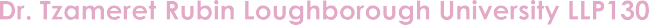 The Private Banking System
The goldsmiths found that people did not come often to withdraw gold.
People simply exchanged their paper receipts.
So the goldsmiths found extra gold sitting around that they could put into a use - lend out.
This service, effectively change them from
depositories to bank-like institutions.
Thus had the power to create money.
Without adding any more gold to the system, the goldsmiths increased the amount of money in circulation.
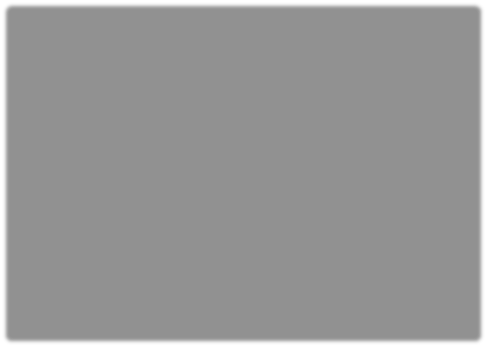 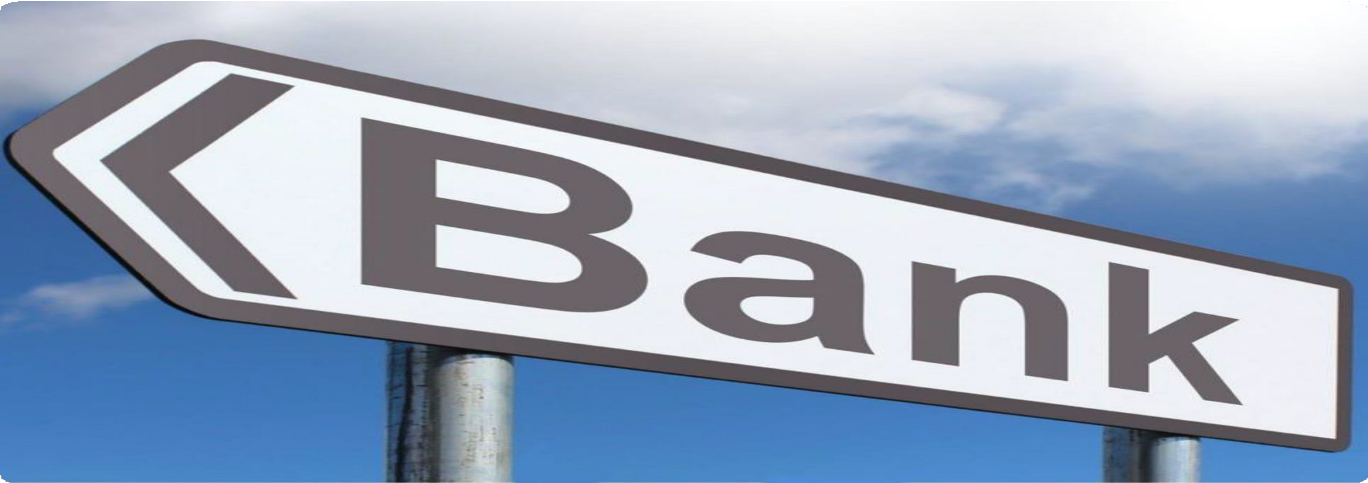 Copyright: Lend academy
Fractionally backed paper money.
Goldsmiths and banks realised that they do not need to keep all the deposits to cater for their customers.
At any time, some customers are withdrawing gold and others are depositing.
Therefore, the bank can issue more money.
Money can be invested	individuals and	rms. Such practice led to the growth of loans.
Currency issu	in this way is known as fractionally backed by the reserves.
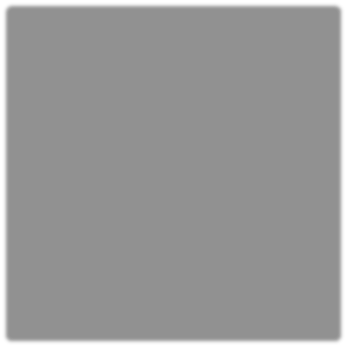 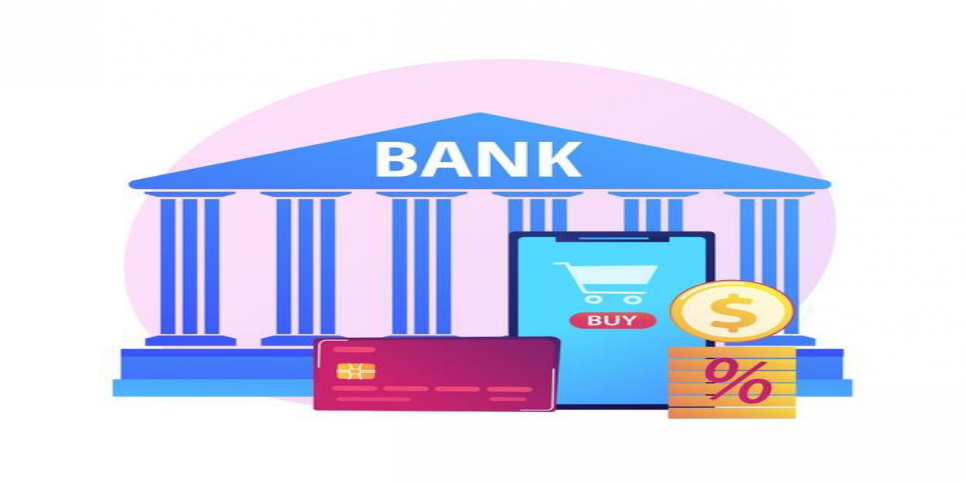 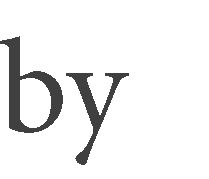 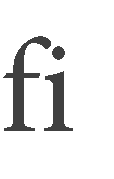 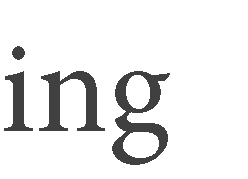 The major problem with this was maintaining
gold
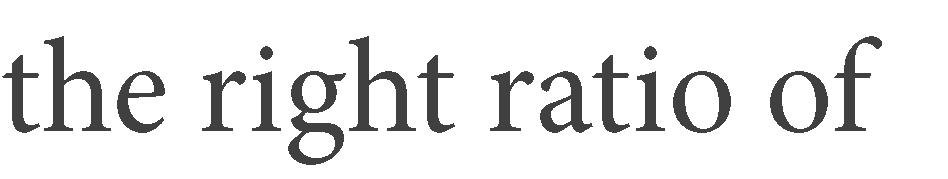 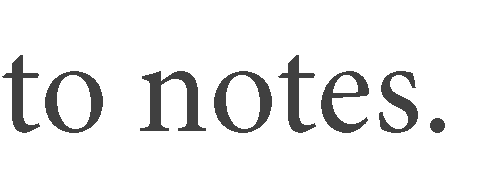 Copyright: Freeplik
The Private Banking System, Goldsmiths facing a
new problem..
Goldsmiths	turned	bankers did face certain	problems.
Once they started making loans, their receipts outstanding (claims on gold) were greater than the amount of gold they had in their vaults at any given moment. loan value > gold value in vaults
In normal times, goldsmiths were safe, but once people started to doubt the safety of the goldsmith, they would be foolish not to demand their gold back from the vault.
This can lead to what is known today as ‘run on a bank’.
Occurs when many of those who have claims on a bank (deposits) present them at the same time.
An example is what happened to Northern Rock in September, 2007.
(GFC)

Copyright: YouTube
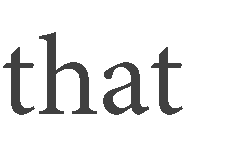 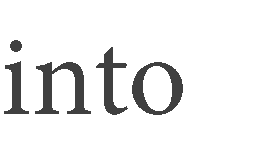 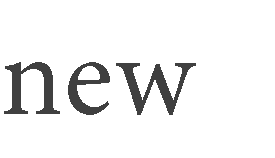 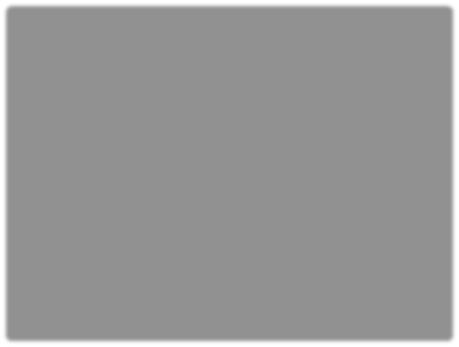 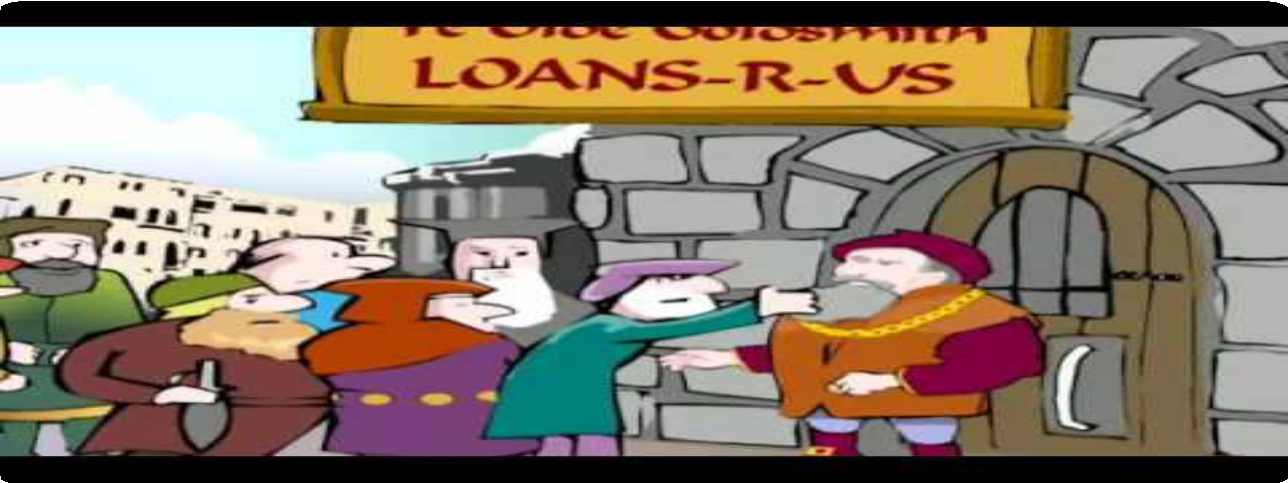 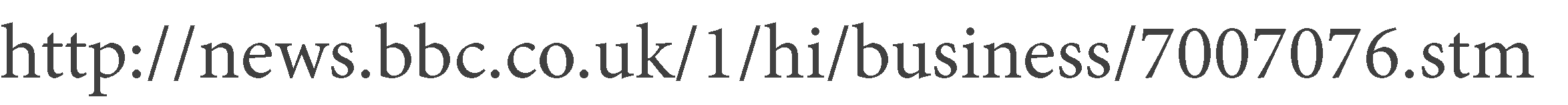 Models of the Banking System
T o d a y . . .
Today’s banks differ from goldsmiths.
The banks are subject to a ‘’required reserve ratio’’.
Goldsmiths had no legal reserve requirements.
However, the amount they l	out was subject to the restriction imposed on them by their fear of running out of gold.

Earliest issuers of banknotes are Riksbank of Sweden (1668) and
Bank of England (1694).
l	Fiat Money legislation.
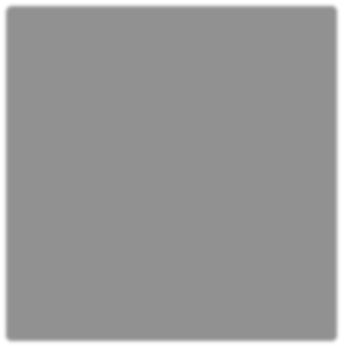 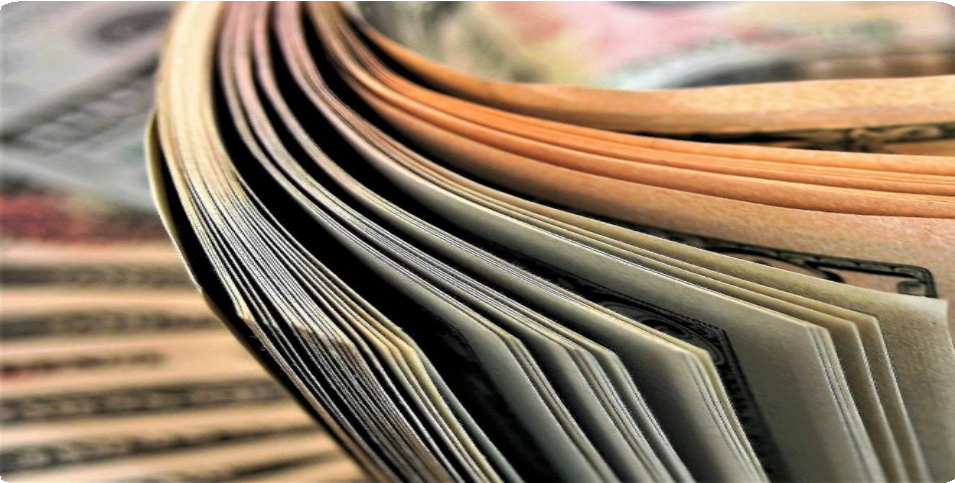 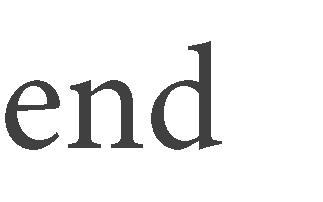 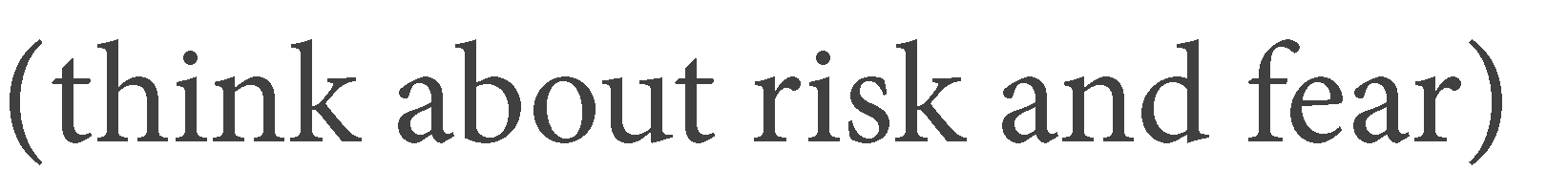 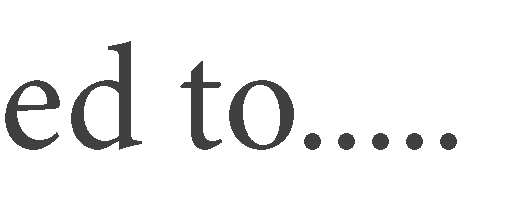 Copyright: LATV
The Evolution, Functions and Characteristics of Money
Money has evolved from being based primarily on a precious metal to being mainly in the form of bank deposits.
Paper currency started as a claim to a deposit of precious
metal.
Money in the world today is called Fiat money. Why it is called money? simply because the law
money.
The objects that we use as money today are: Currency and
eposits at banks and other	nancial institutions.
Currency: notes and coins. Notes are money because the government declares them to be with the words printed on every pound.
‘’	note is legal tender for all debts, public and private.’’
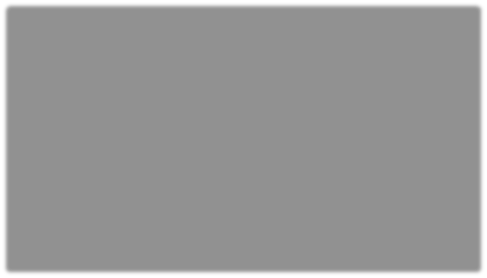 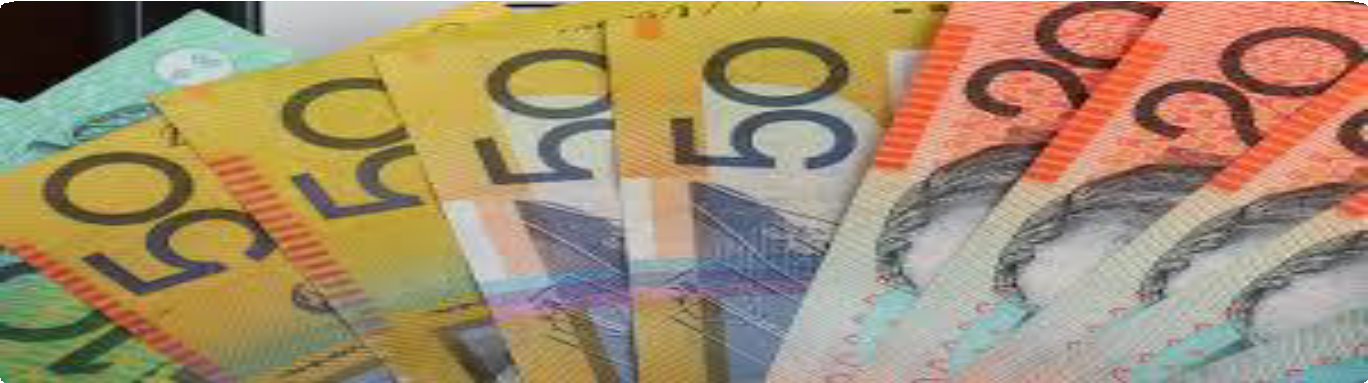 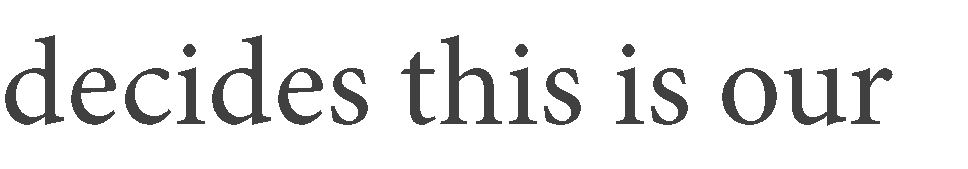 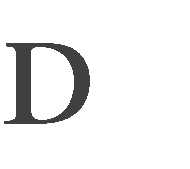 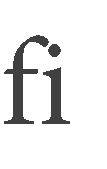 Copyright: KidsNews
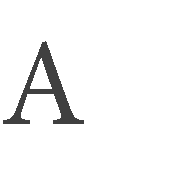 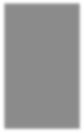 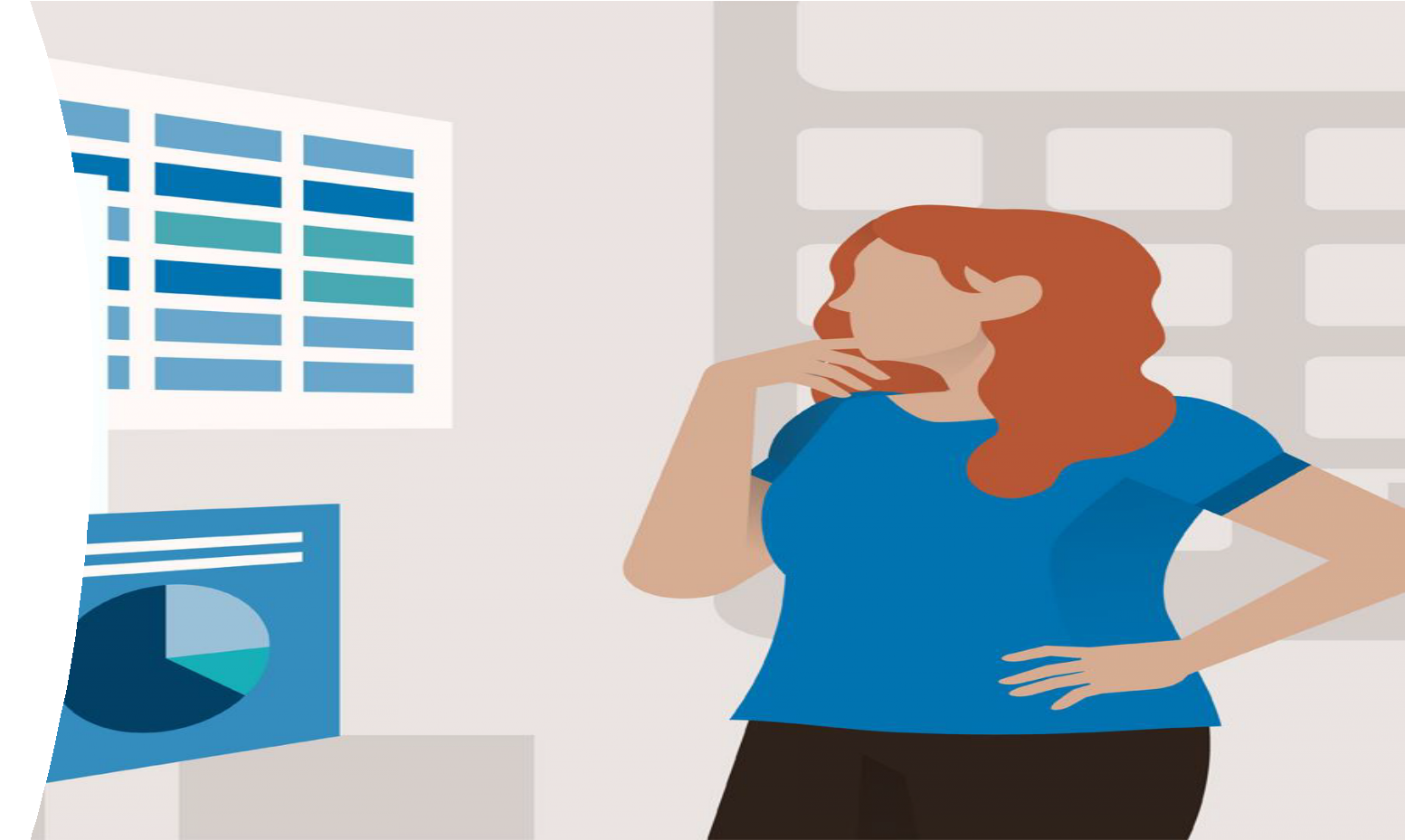 The Evolution, Functions
and Characteristics of Money
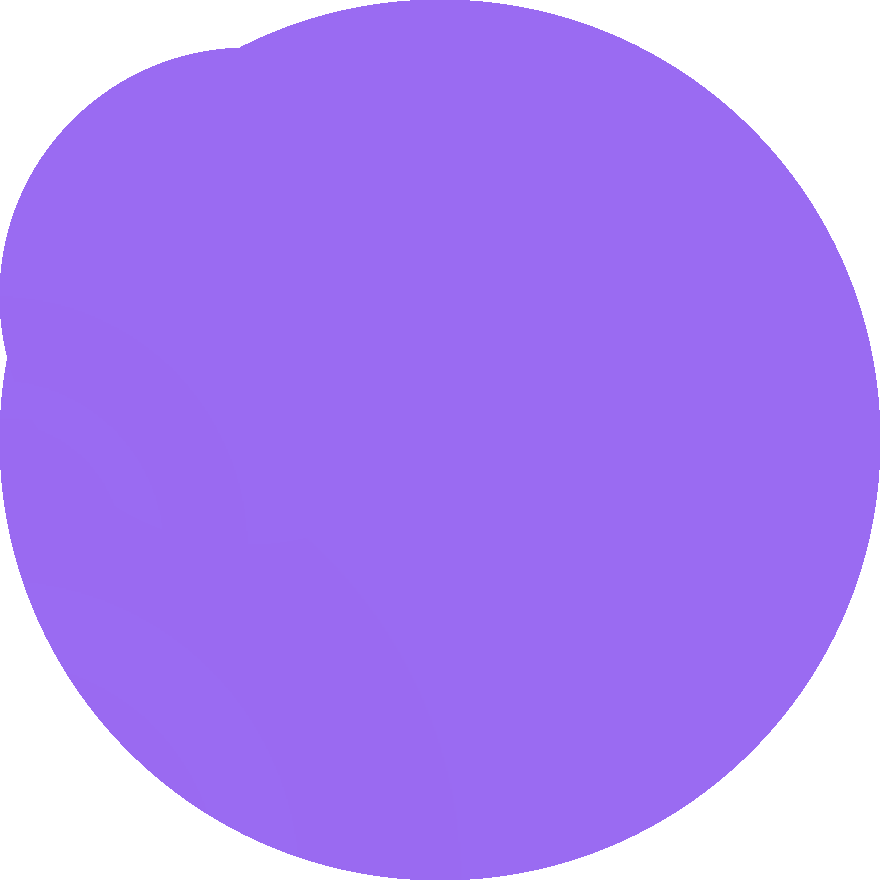 Deposits at banks, credit unions, savings banks, and savings and loan
associations are also money.
Deposits are money because they can be converted into currency on demand and are used directly to make payments.
How does money get into the economy?
Central banks create the monetary base or high-powered money,
which is made up of:
notes and coins and banks’ deposits at the central bank.
Commercial Banks create deposit money by expanding loans and deposits.
Dr. Tzameret Rubin Loughborough University LLP130
The Evolution, Functions and Characteristics of Money
Near Money
Commodities which fulfil only some of the functions of money cannot be classed as
money.
Government Securities, Foreign currencies, saving accounts.
These are sometimes used as a medium of exchange for transactions, but they are not money because they cannot always be used, nor do they fulfil the other functions of money.
Assets such as: government securities serve as a store of value, but they cannot be used as a medium of exchange.
However, liquid assets, i.e. those which can easily be converted into money without loss of value, form a potential addition to the money stock, are often referred to as ‘near money’.
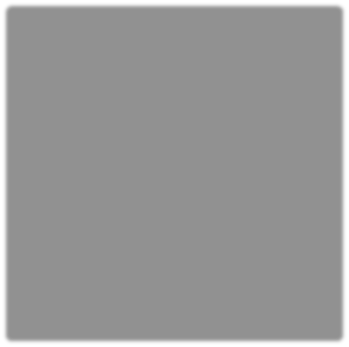 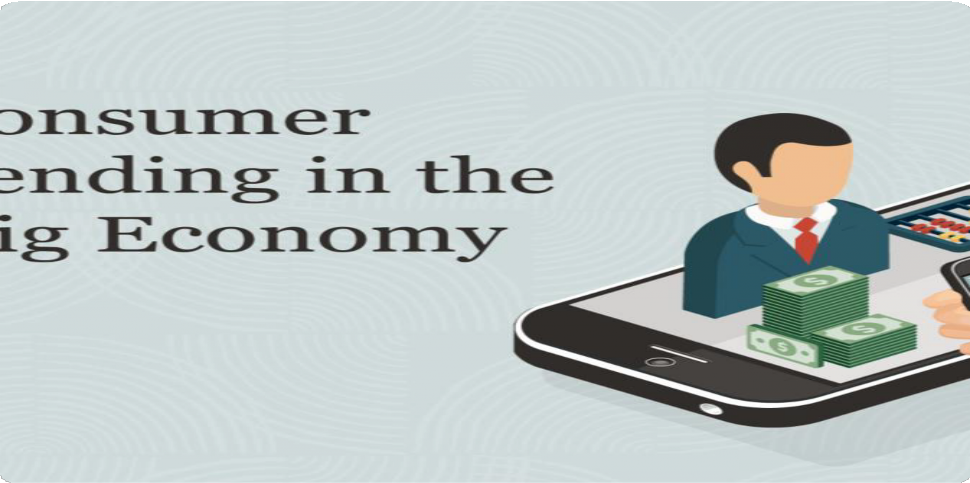 The Characteristics and Function of Money
Assets classed as	nclude:
time deposits
treasury and commercial bills, and
certificates of deposit.
Other assets become more liquid the nearer is their maturity date.
Liquidity Spectrum
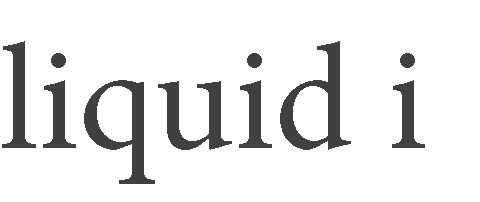 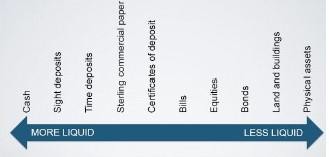 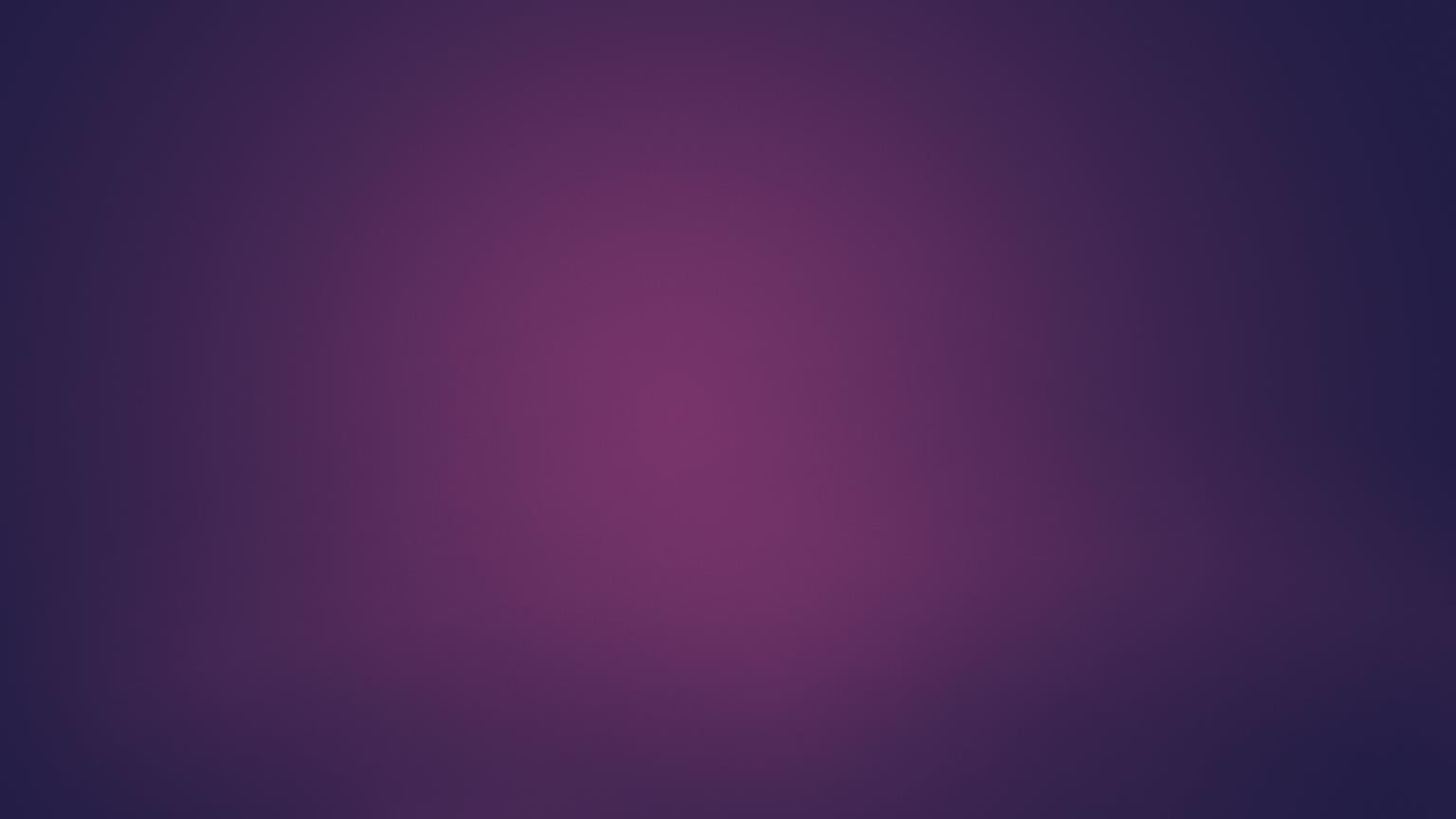 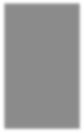 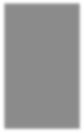 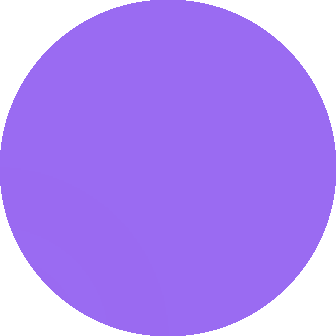 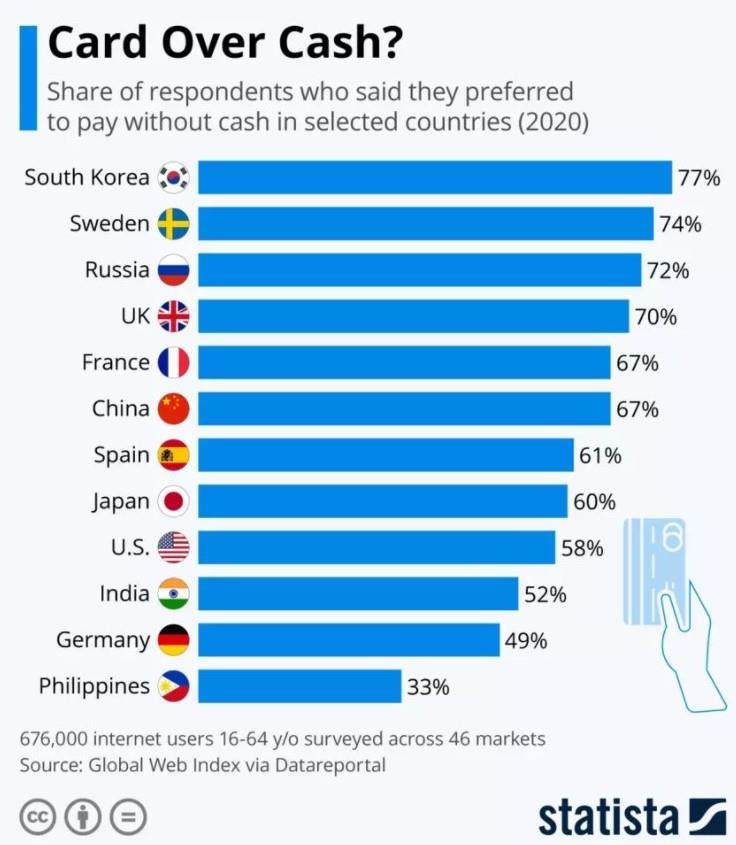 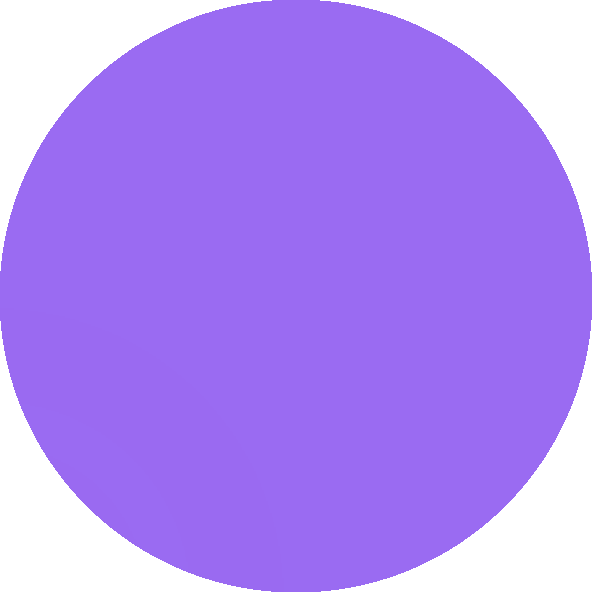 Global cash image
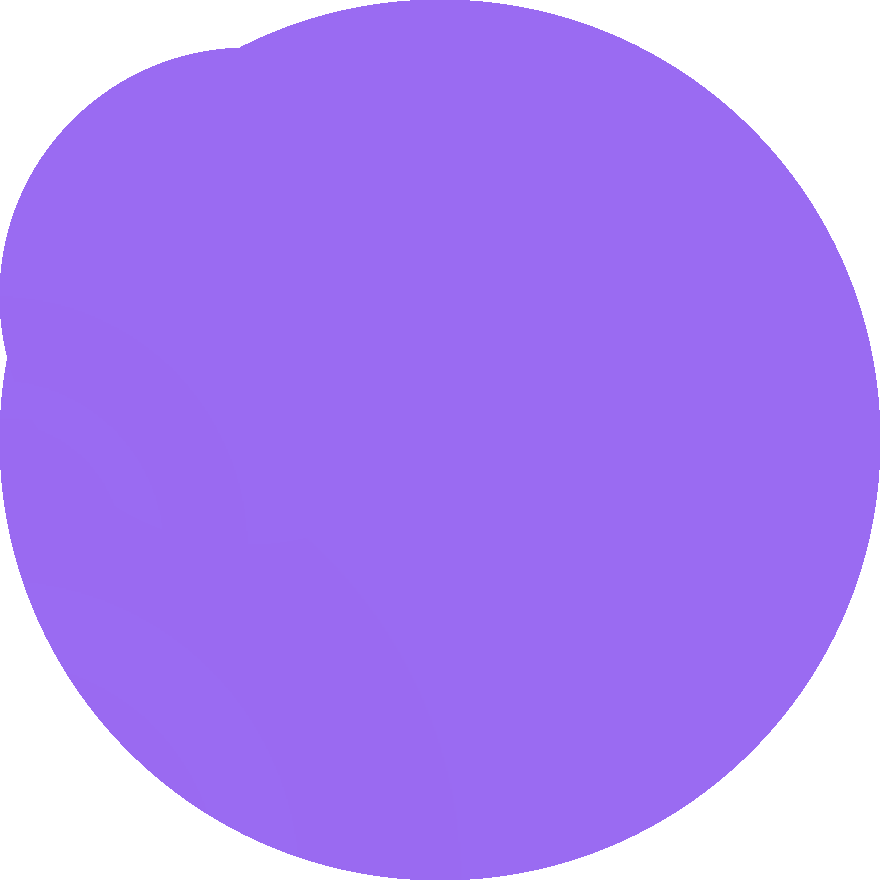 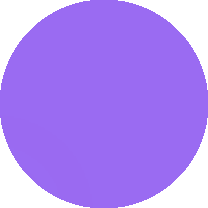 Readings..
You have an online access to Chapter 18 in Lipsey and Chrystal ‘Economics’
	 https://lorls.lboro.ac.uk/CLUMP2/#290313
Dr. Tzameret Rubin Loughborough University LLP130
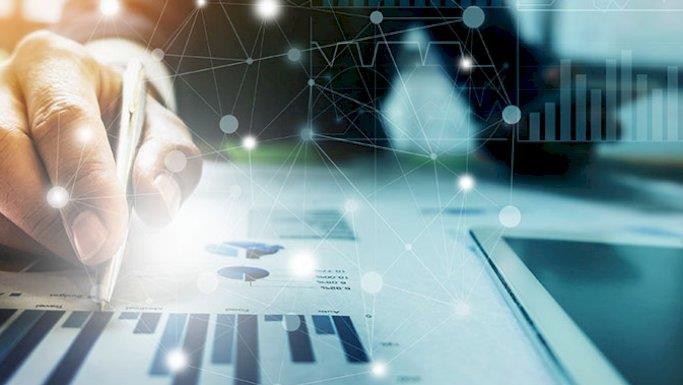 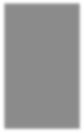 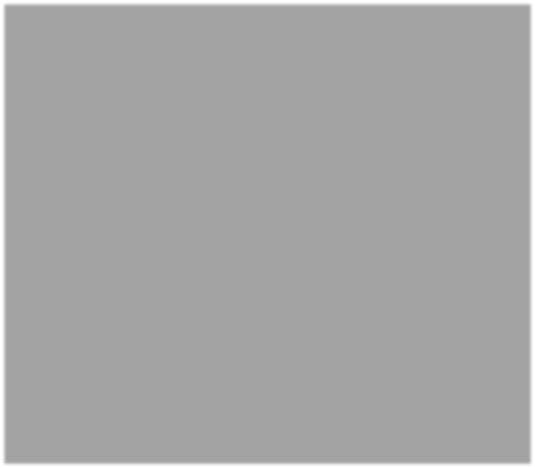 Next.. Digital Payments
Payments are the most frequent application of new financial technologies. There has been rapid change in the mechanisms for making payments over the past decade.
Households and firms benefit from a range of new payments solutions, allowing them to make payments more rapidly and more conveniently than before in a range of different contexts.
Banks themselves also benefit from new technologies that are promoting automation and reducing costs in payment processing.
Dr. Tzameret Rubin Loughborough University LLP130